Mevlana’NIN HAYATI,ESERLERİ VE EDEBİYATA KATKISI
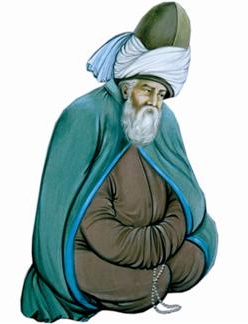 ADI-SOYADI:……………………SINIF: ……..   No: ………  öğretmen: …………………..
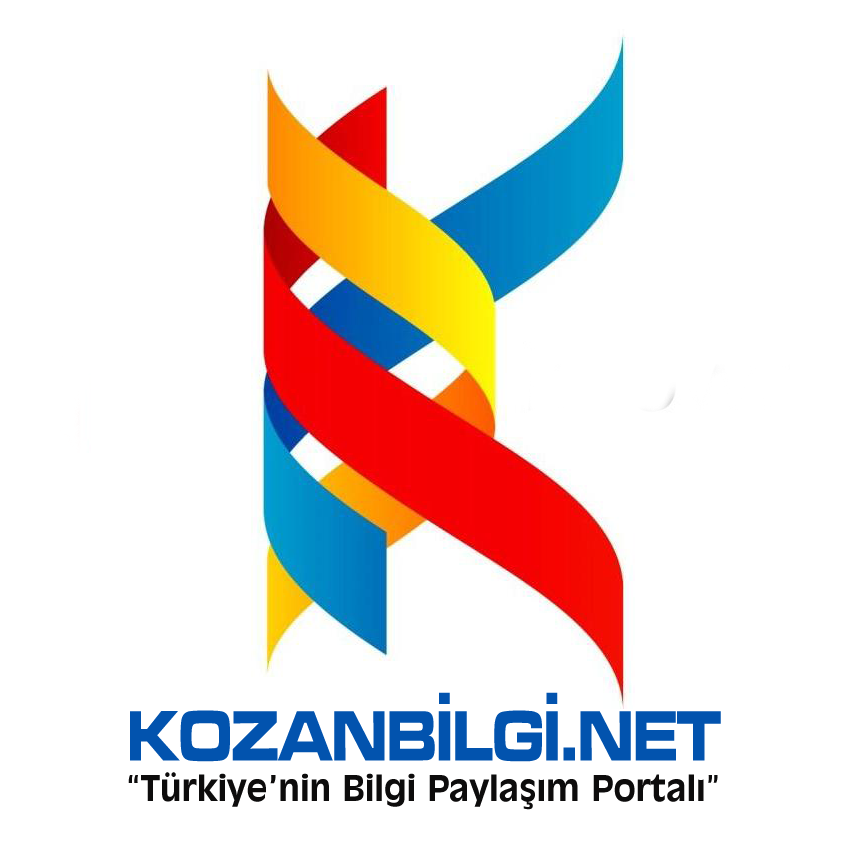 OKUL ADI: ………
Mevlana’NIN HAYATI, ESERLERİ VE EDEBİYATA KATKISI
Mevlana Celaleddin-i Rumi (1207 - 1273)
Mevlâna 30 Eylül 1207 yılında bugün Afganistan sınırları içerisinde yer alan Horasan Ülkesi'nin Belh şehrinde doğmuştur. Mevlânâ’nın asıl adı Muhammed olarak bilinmektedir.
İslam dünyasında hürmet belirtmek için önemli kişilerin isimlerinin önünde kullanılan “efendimiz” anlamındaki “mevlânâ” lakabı, Mevlânâ Celâleddîn Muhammed’le birlikte özel bir isme dönüştü.
Hüdâvendigâr, Hünkâr, Hazret-i Mevlânâ, Mevlevî, Şeyh, Mollâ-yı Rûmî, Rûmî ve Hazret-i Pîr lakap ve unvanları da Mevlânâ için kullanılmıştır.
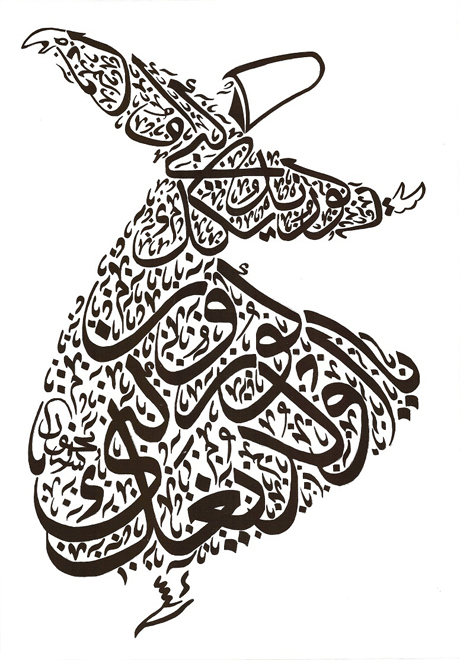 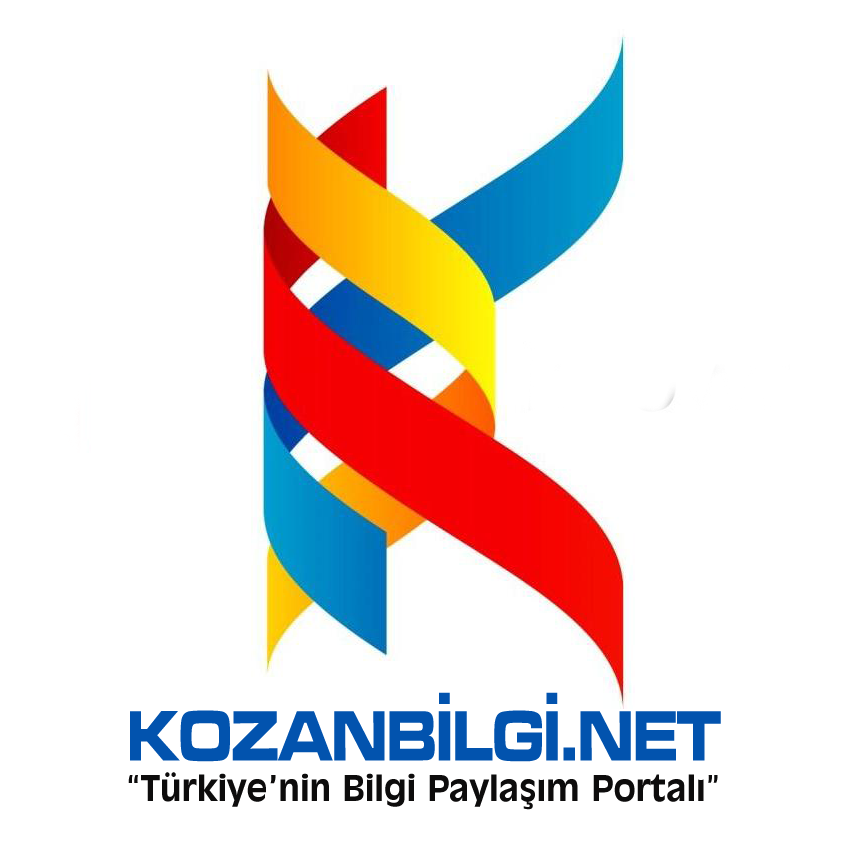 Mevlana’NIN HAYATI, ESERLERİ VE EDEBİYATA KATKISI
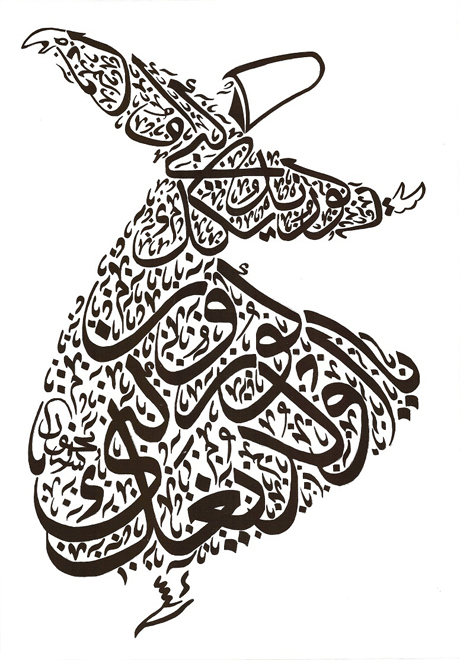 “Hazret-i Mevlânâ” ve “Hazret-i Pîr” gibi saygı hitapları, Mevlevî çevrelerinde ve Anadolu’da daha çok tercih edilmiştir. Bugün İran ve Pakistan’da “Mevlevî”, Batı’da “Rûmî”, onun için kullanılan lakaplardır.
Mevlânâ çocukluk döneminin dışındaki yıllarının hemen tamamını, önceki asırlardaki isimlendirmeyle “Diyâr-ı Rûm”da geçirdiği ve bu bölgedeki Konya’yı vatan edindiği için “Rûmî” (Rum ülkesinden; Anadolulu) sıfatıyla anılmıştır. Bunların yanı sıra vatan edindiği şehre işaret etmek üzere XIII. asırdan itibaren Konevî (Konyalı) sıfatı da adıyla birlikte birçok eserde yer almıştır.
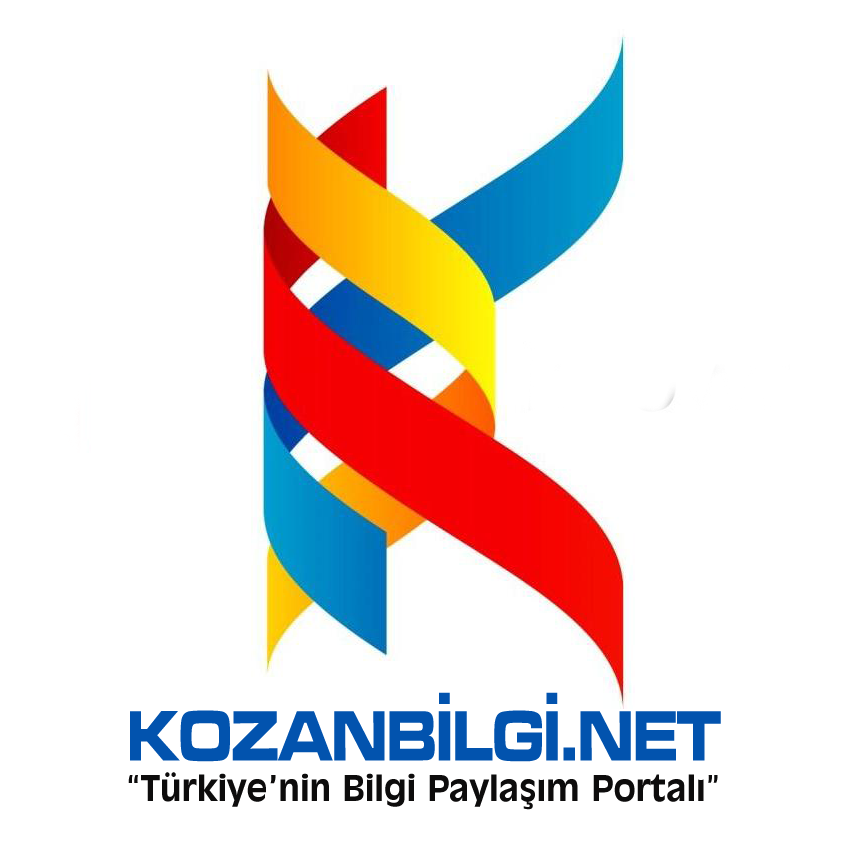 Mevlana’NIN HAYATI, ESERLERİ VE EDEBİYATA KATKISI
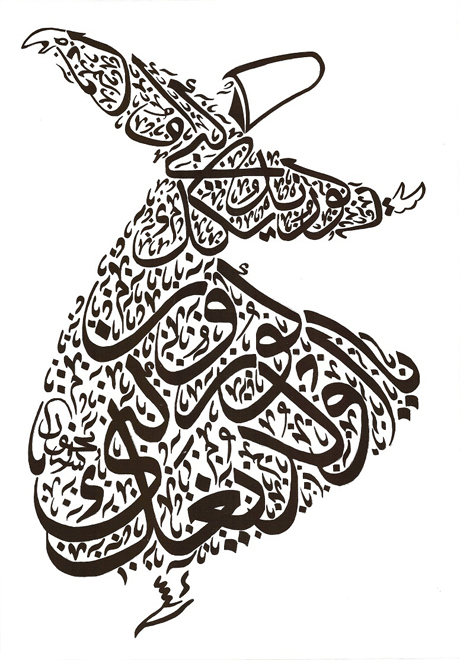 Mevlâna'nın babası Belh şehrinin ileri gelenlerinden olup, sağlığında "Bilginlerin Sultânı" ünvanını almış olan Hüseyin Hatibî oğlu Bahâeddin Veled'tir. Annesi ise Belh Emiri Rükneddin'in kızı Mümine Hatun'dur.
Sultânü'I-Ulemâ Bahaeddin Veled, bazı siyasi olaylar ve yaklaşmakta olan Moğol istilası nedeniyle Belh'den ayrılmak zorunda kalmıştır. Sultânü'I-Ulemâ 1212 veya 1213 yılllarında aile fertleri ve yakın dostları ile birlikte Belh'den ayrıldı.
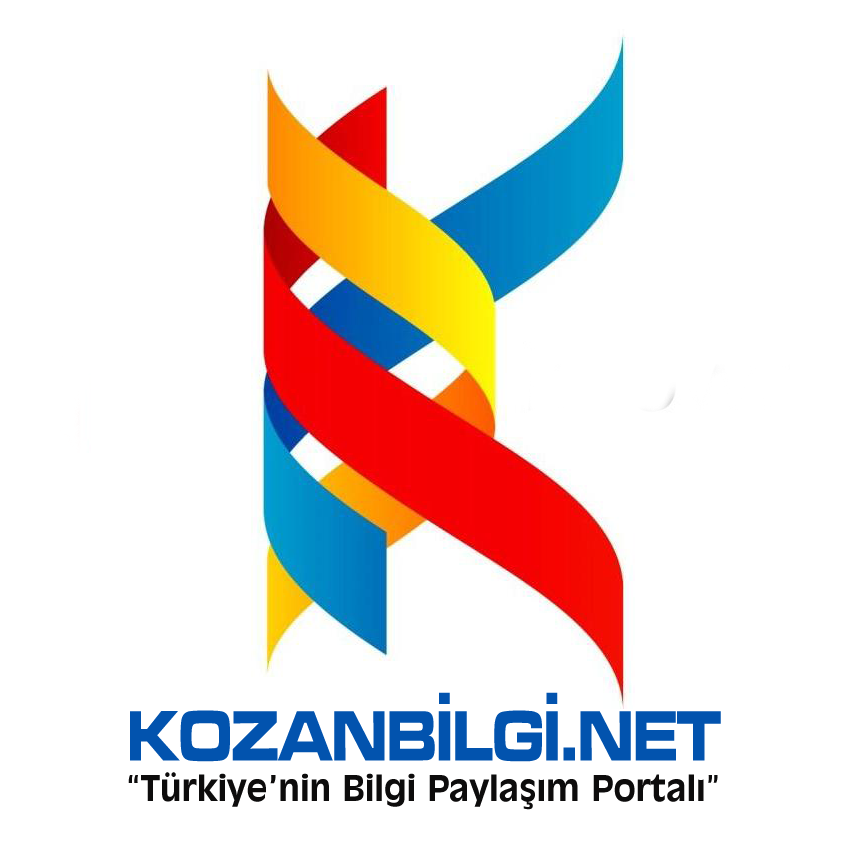 Mevlana’NIN HAYATI, ESERLERİ VE EDEBİYATA KATKISI
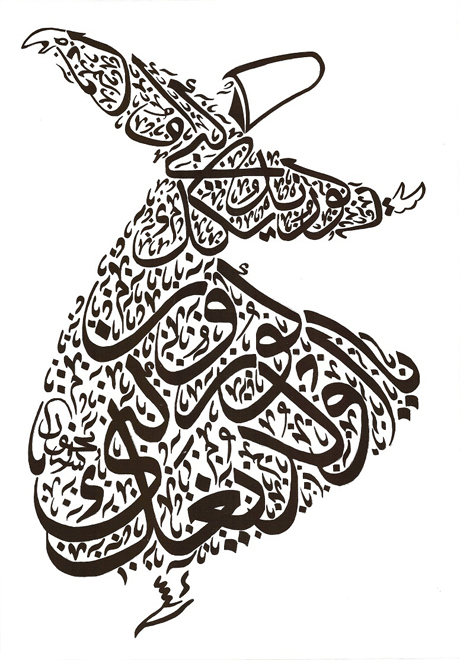 Sultânü'I-Ulemâ'nın ilk durağı Nişâbur olmuştur. Nişâbur şehrinde tanınmış mutasavvıf Ferîdüddin Attar ile de karşılaştılar. Mevlâna burada küçük yaşına rağmen Ferîdüddin Attar'ın ilgisini çekmiş ve takdirlerini kazanmıştır.
Sultânü'I Ulemâ Nişabur'dan Bağdat'a ve daha sonra Kûfe yolu ile Kâ'be'ye hareket etti. Hac farîzasını yerine getirdikten sonra, dönüşte Şam'a uğradı. Şam'dan sonra Malatya, Erzincan, Sivas, Kayseri, Niğde yolu ile Lârende'ye (Karaman) geldiler. Karaman'da Subaşı Emir Mûsâ'nın yaptırdıkları medreseye yerleştiler.
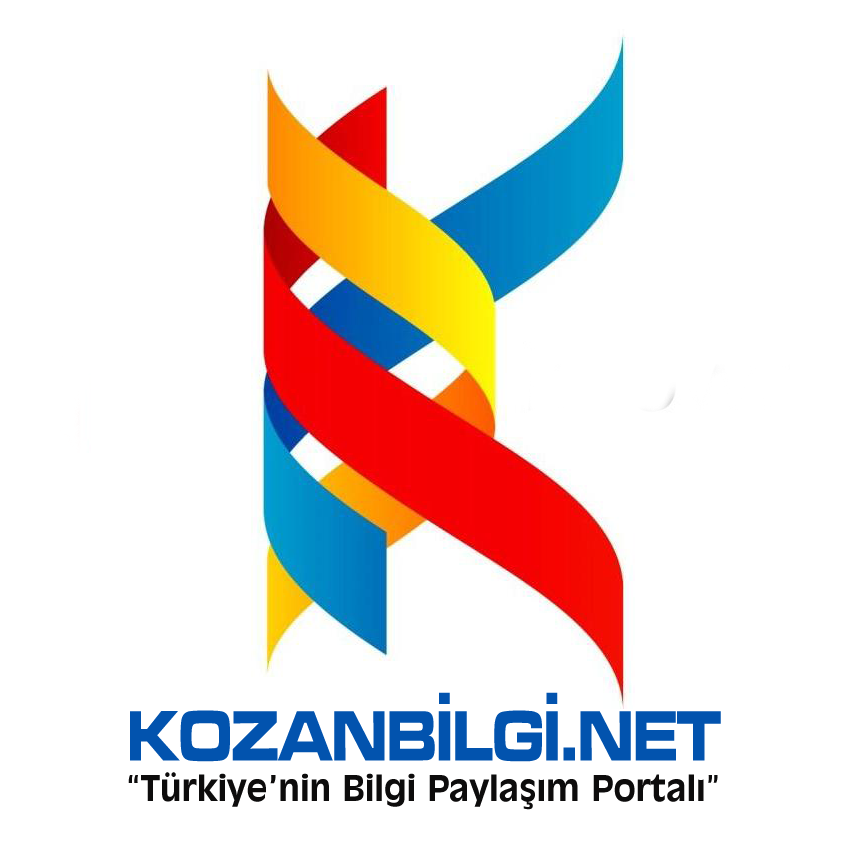 Mevlana’NIN HAYATI, ESERLERİ VE EDEBİYATA KATKISI
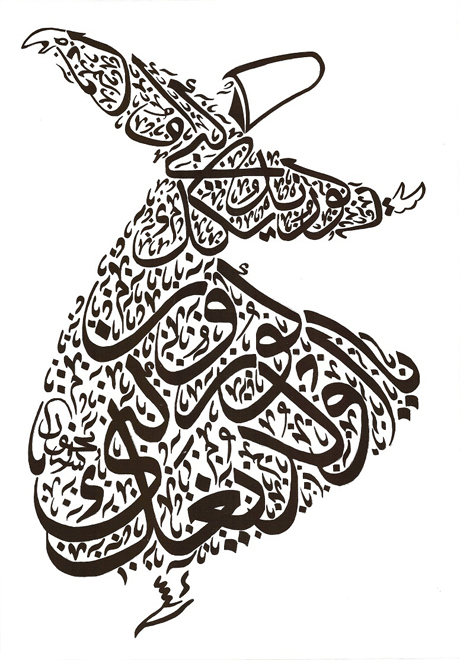 1222 yılında Karaman'a gelen Sultânü'l-Ulemâ ve ailesi burada 7 yıl kaldılar. Mevlâna 1225 yılında Şerefeddin Lala'nın kızı Gevher Hatun ile Karaman'da evlendi. Bu evlilikten Mevlâna'nın Sultan Veled ve Alâeddin Çelebi adlı iki oğlu oldu. Yıllar sonra Gevher Hatun'u kaybeden Mevlâna bir çocuklu dul olan Kerrâ Hatun ile ikinci evliliğini yaptı. Mevlâna'nın bu evlilikten de Muzaffereddin ve Emir Âlim Çelebi adlı iki oğlu ile Melike Hatun adlı bir kızı dünyaya geldi.
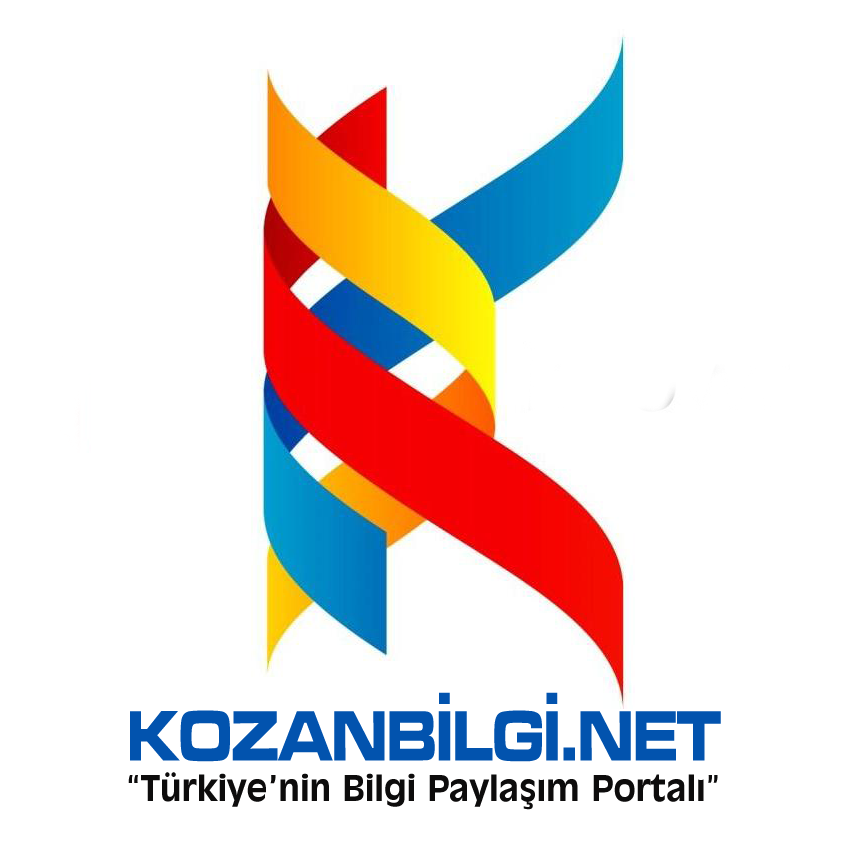 Mevlana’NIN HAYATI, ESERLERİ VE EDEBİYATA KATKISI
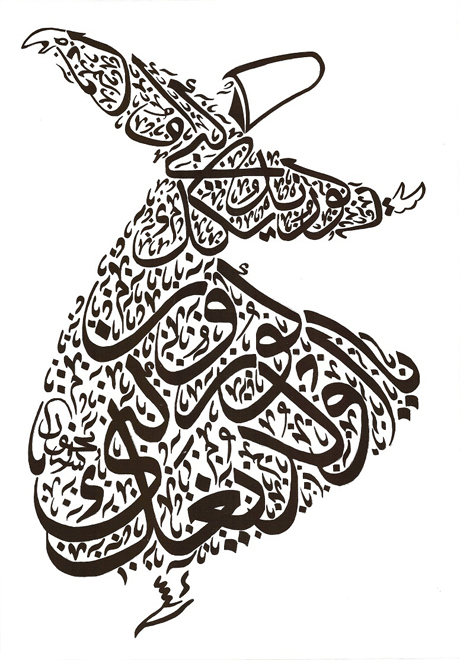 Bu yıllarda Anadolunun büyük bir kısmı Selçuklu Devleti'nin egemenliği altında idi. Konya'da bu devletin baş şehri idi. Konya sanat eserleri ile donatılmış, ilim adamları ve sanatkarlarla dolup taşmıştı. Kısaca Selçuklu Devleti en parlak devrini yaşıyordu ve Devletin hükümdarı Alâeddin Keykubâd idi. Alâeddin Keykubâd Sultânü'I-Ulemâ Bahaeddin Veled'i Karaman'dan Konya'ya davet etti ve Konya'ya yerleşmesini istedi.
Bahaeddin Veled Sultanın davetini kabul etti ve Konya'ya 3 Mayıs 1228 yılında ailesi ve dostları ile geldiler. Sultan Alâeddin kendilerini muhteşem bir törenle karşıladı ve Altunapa (İplikçi) Medresesi'ni ikametlerine tahsis ettiler.
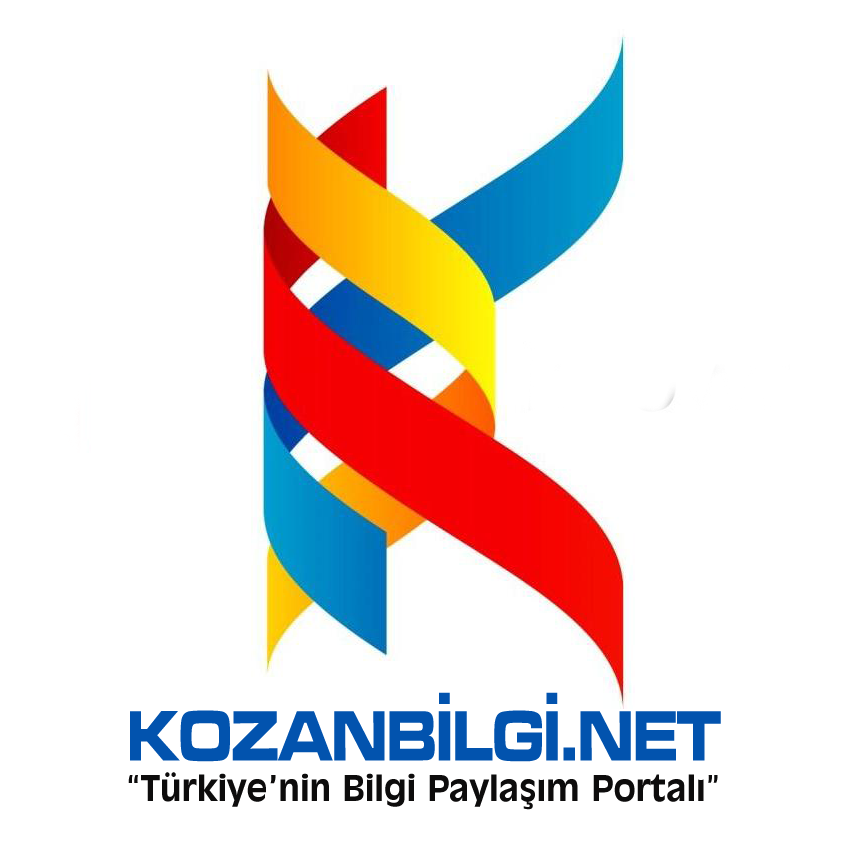 Mevlana’NIN HAYATI, ESERLERİ VE EDEBİYATA KATKISI
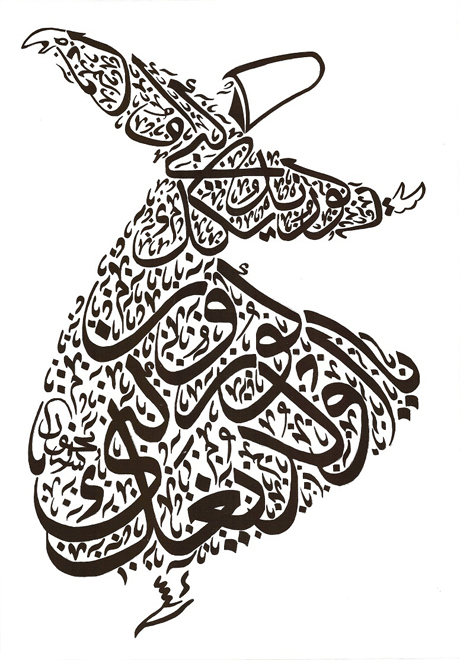 Sultânü'l-Ulemâ 12 Ocak 1231 yılında Konya'da vefat etti. Mezar yeri olarak, Selçuklu Sarayının Gül Bahçesi seçildi. Halen müze olarak kullanılan Mevlâna Dergâhı'ndaki bugünkü yerine defnolundu.
Sultânü'I-Ulemâ ölünce, talebeleri ve müridleri bu defa Mevlâna'nın çevresinde toplandılar. Mevlâna'yı babasının tek varisi olarak gördüler. Gerçekten de Mevlâna büyük bir ilim ve din bilgini olmuş, İplikçi Medresesi'nde vaazlar veriyordu. Vaazları kendisini dinlemeye gelenlerle dolup taşıyordu.
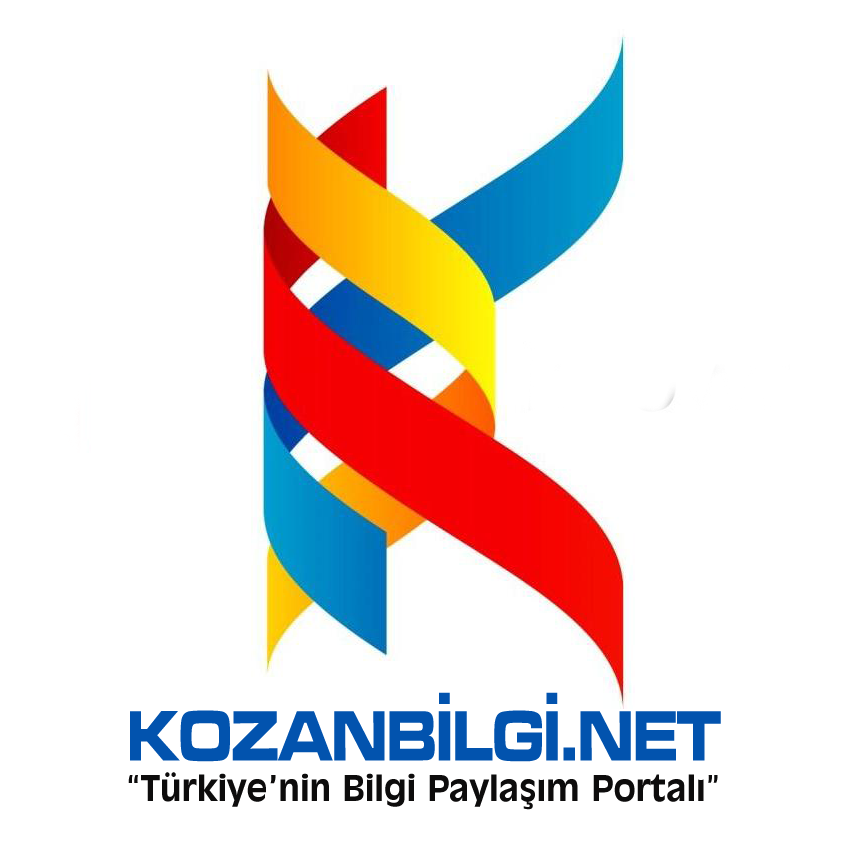 Mevlana’NIN HAYATI, ESERLERİ VE EDEBİYATA KATKISI
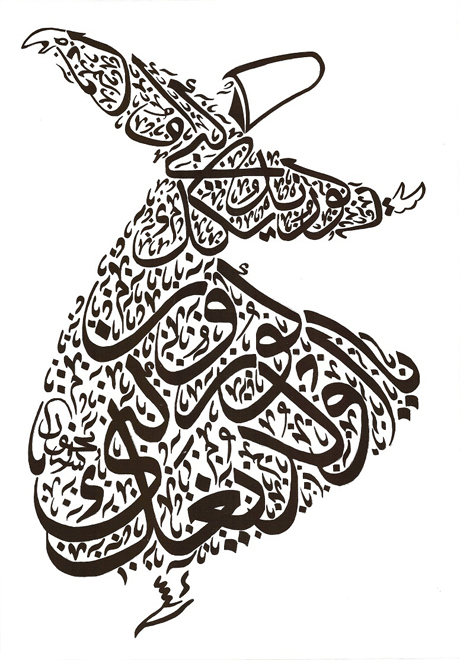 Mevlâna 15 Kasım 1244 yılında Şems-i Tebrizî ile karşılaştı. Mevlâna Şems'de "mutlak kemâlin varlığını" cemalinde de "Tanrı nurlarını" görmüştü. Ancak beraberlikleri uzun sürmedi. Şems aniden öldü.
Mevlâna Şems'in ölümünden sonra uzun yıllar inzivaya çekildi. Daha sonraki yıllarda Selâhaddin Zerkûbî ve Hüsameddin Çelebi, Şems-i Tebrizî'nin yerini doldurmaya çalıştılar.
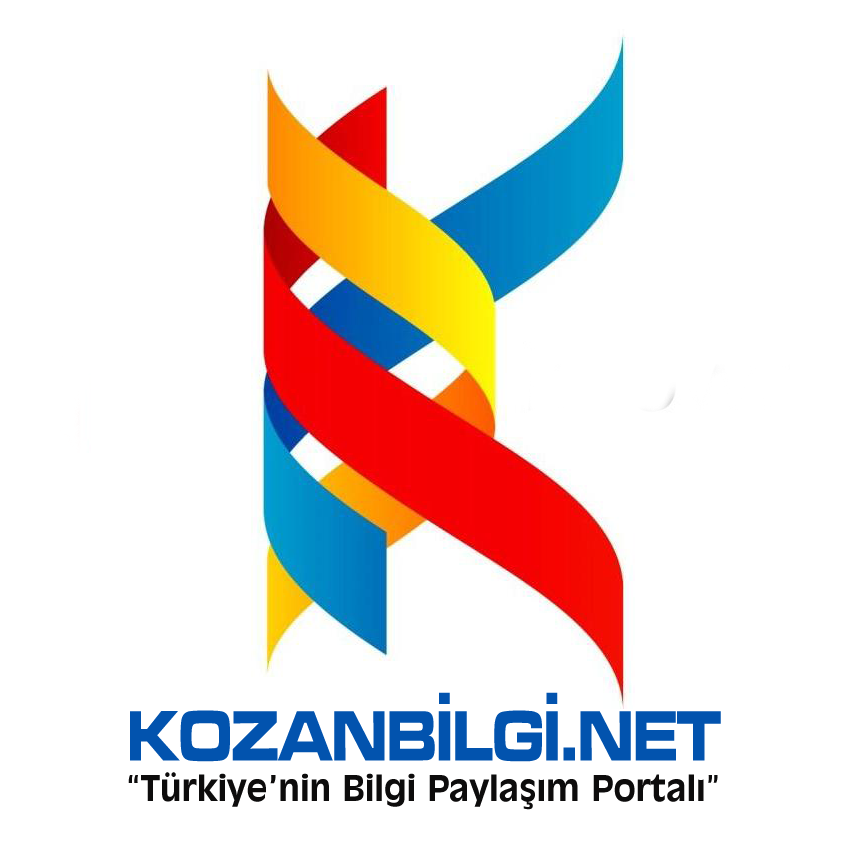 Mevlana’NIN HAYATI, ESERLERİ VE EDEBİYATA KATKISI
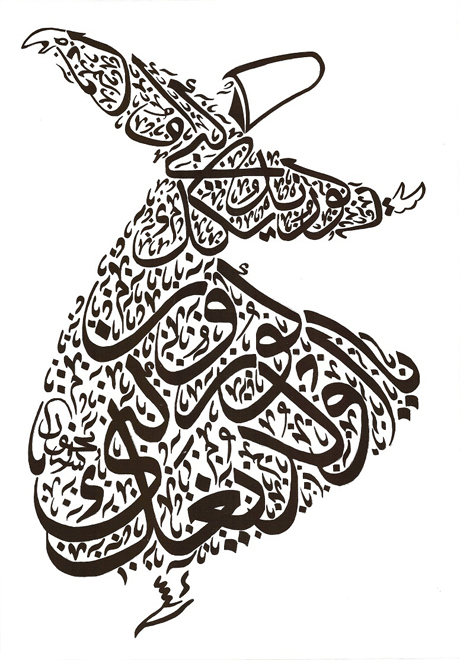 Yaşamını "Hamdım, piştim, yandım" sözleri ile özetleyen Mevlâna 17 Aralık 1273 Pazar günü Hakk' ın rahmetine kavuştu. Mevlâna'nın cenaze namazını Mevlâna'nın vasiyeti üzerine Sadreddin Konevî kıldıracaktı. Ancak Sadreddin Konevî çok sevdiği Mevlâna'yı kaybetmeye dayanamayıp cenazede bayıldı. Bunun üzerine, Mevlâna'nın cenaze namazını Kadı Sıraceddin kıldırdı.
Mevlâna ölüm gününü yeniden doğuş günü olarak kabul ediyordu.
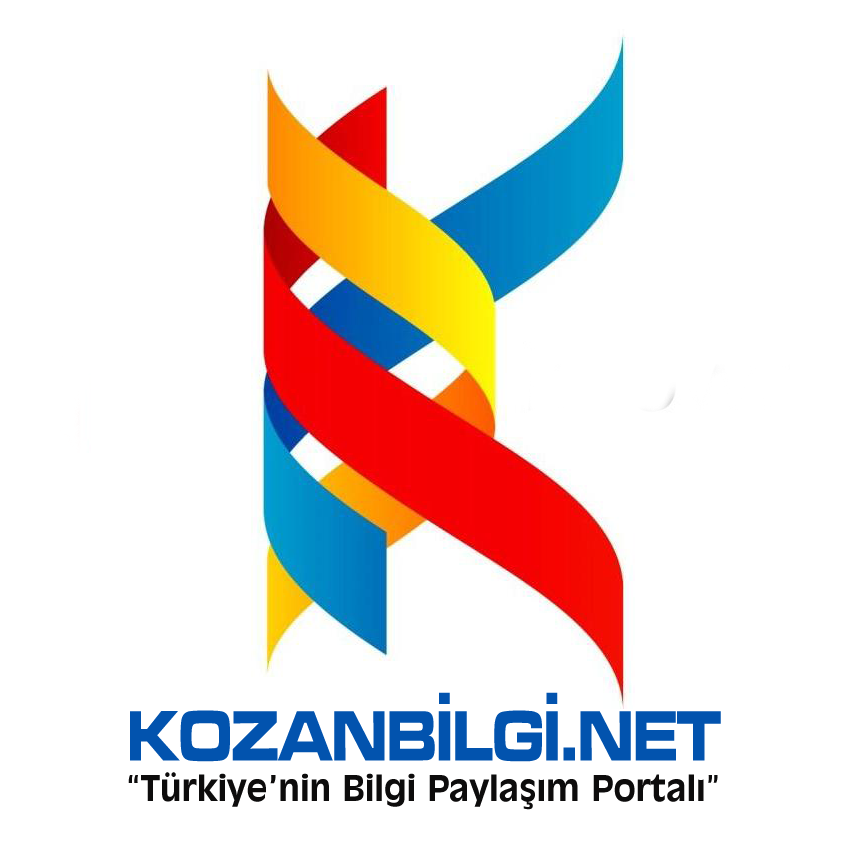 Mevlana’NIN HAYATI, ESERLERİ VE EDEBİYATA KATKISI
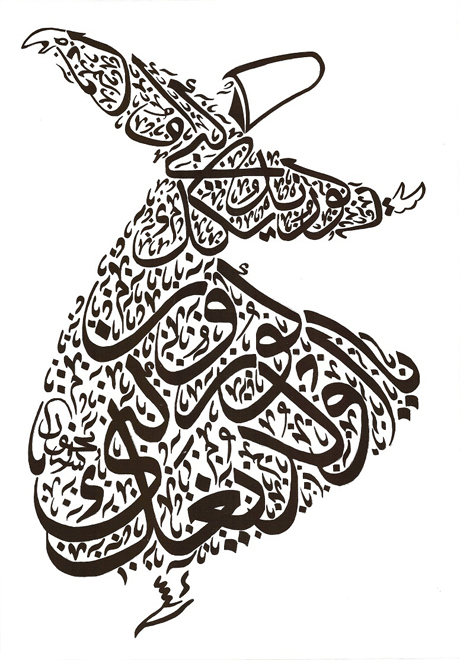 O öldüğü zaman sevdiğine yani Allah'ına kavuşacaktı. Onun için Mevlâna ölüm gününe düğün günü veya gelin gecesi manasına gelen "Şeb-i Arûs" diyordu ve dostlarına ölümünün ardından ah-ah, vah-vah edip ağlamayın diyerek vasiyet ediyordu.
"Ölümümüzden sonra mezarımızı yerde aramayınız! Bizim mezarımız âriflerin gönüllerindedir"
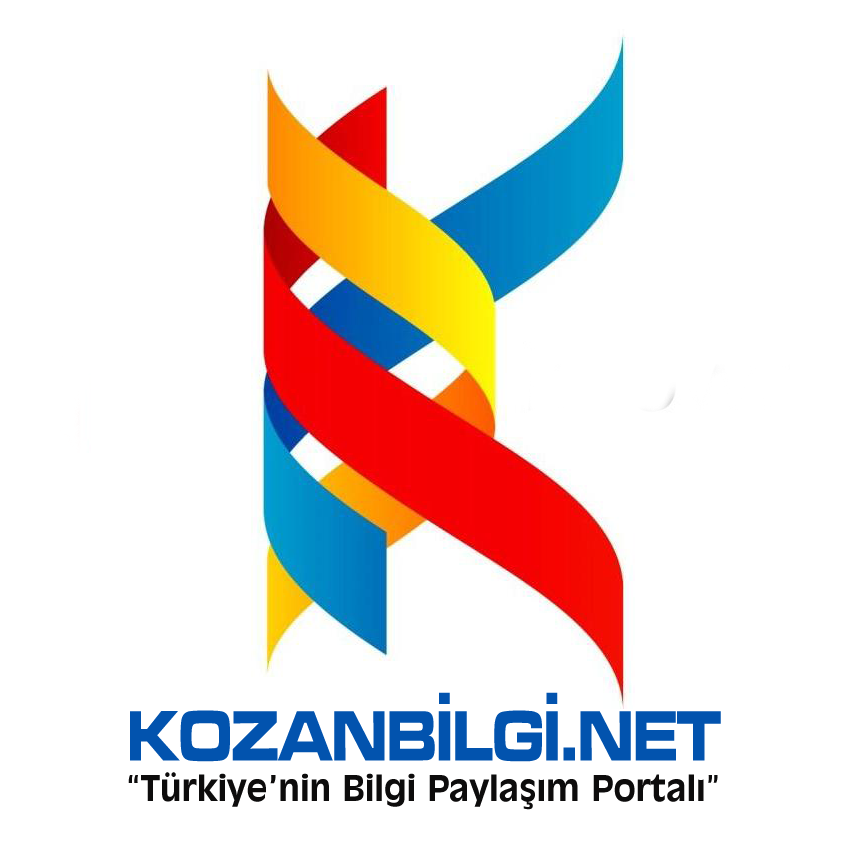 Mevlana’NIN HAYATI, ESERLERİ VE EDEBİYATA KATKISI
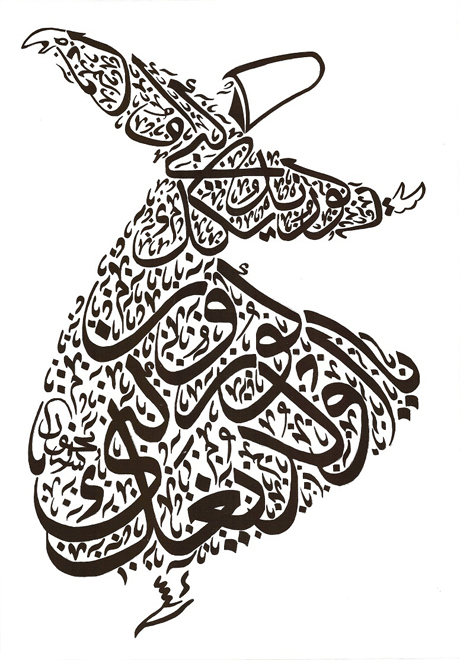 Edebî Kişiliği ve Eserleri
Mevlânâ’nın âleme ve varlıklara dikkatli bir bakışı vardır. Bu yüzden hemen her şey onun şiirlerine konu olmuştur. Eserlerinde daha çok tasavvufla ilgili konular üzerinde durur. Tasavvufun temel noktası olan “vahdet-i vücûd” (varlığın birliği) ve İlahî aşk konularını geniş olarak ele alır.
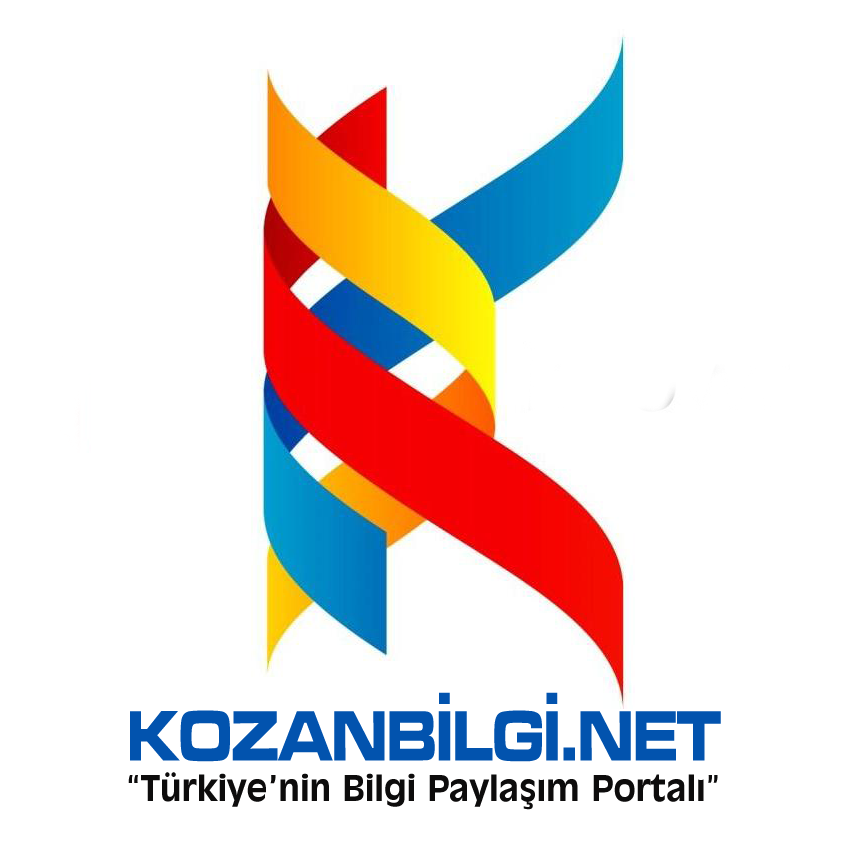 Mevlana’NIN HAYATI, ESERLERİ VE EDEBİYATA KATKISI
Şiirlerinin şekline ve sanat yönüne fazla önem vermediği görülen Mevlânâ’nın terci-i bendinin bentlerindeki beyit sayıları birbirinden farklıdır. Kendine özgü buluş ve anlatımı ile dikkat çeken Mevlânâ, şiirlerini özünden ve hissederek söyler. O, dönemin edebî geleneğinden farklı olarak konuları serbest bir şekilde işlemiştir. Farsça yazmakla birlikte şiirinde Türk zevki hemen kendini gösterir. Bazı gazelleri, musammat gazel örnekleri olarak karşımıza çıkar. Mısraların ortada ve sonda kafiyelenerek bir beytin dört mısra hâline getirilmesi de Mevlânâ ile başlamıştır.
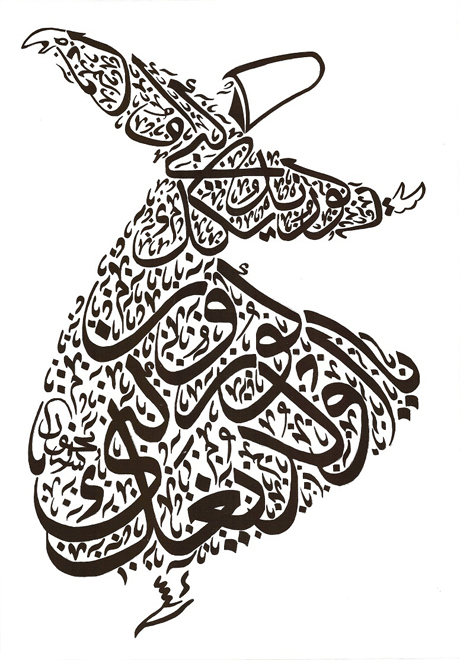 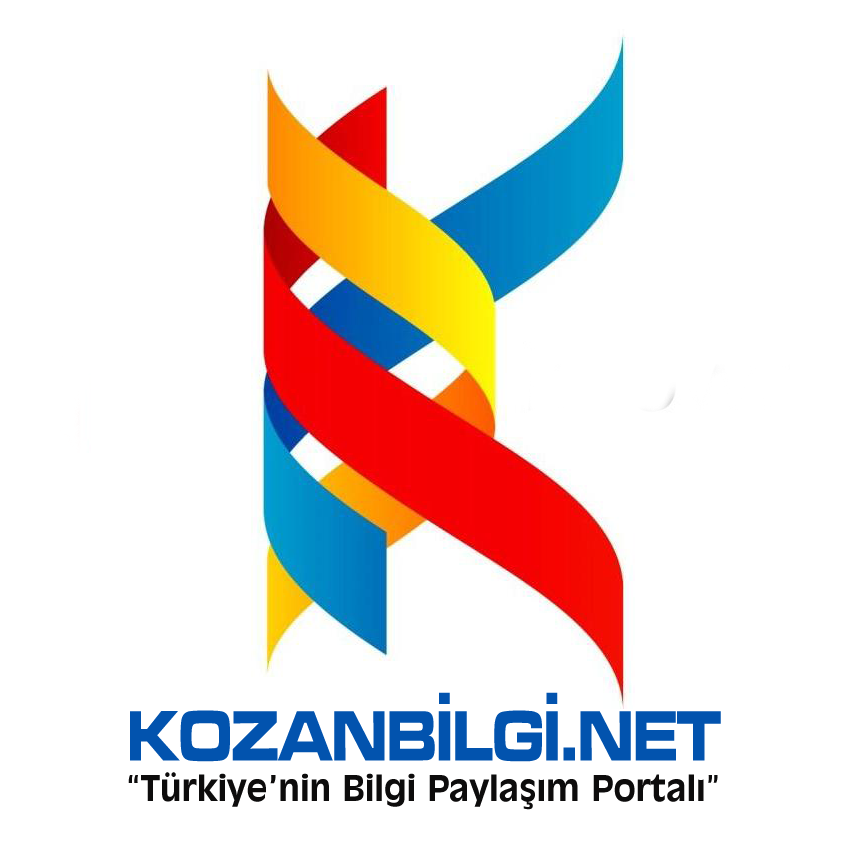 Mevlana’NIN HAYATI, ESERLERİ VE EDEBİYATA KATKISI
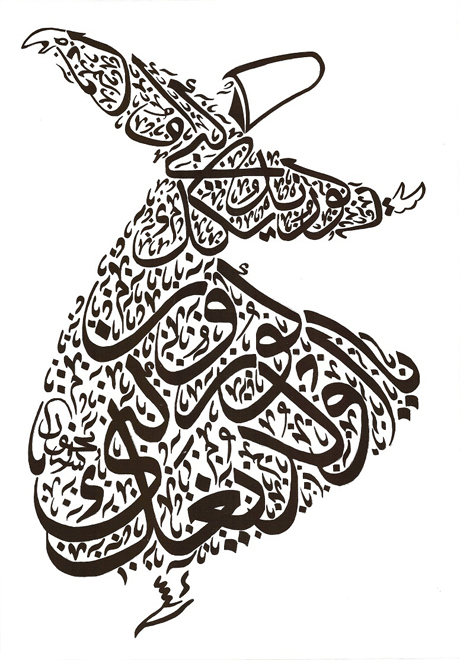 Bu durum daha sonraki şairlerde özellikle Yunus Emre ve Nesîmî’de yaygın şekilde kendini gösterecek ve Türk şiirinin Eski Türkçeden gelen bir görünümü olacaktır.
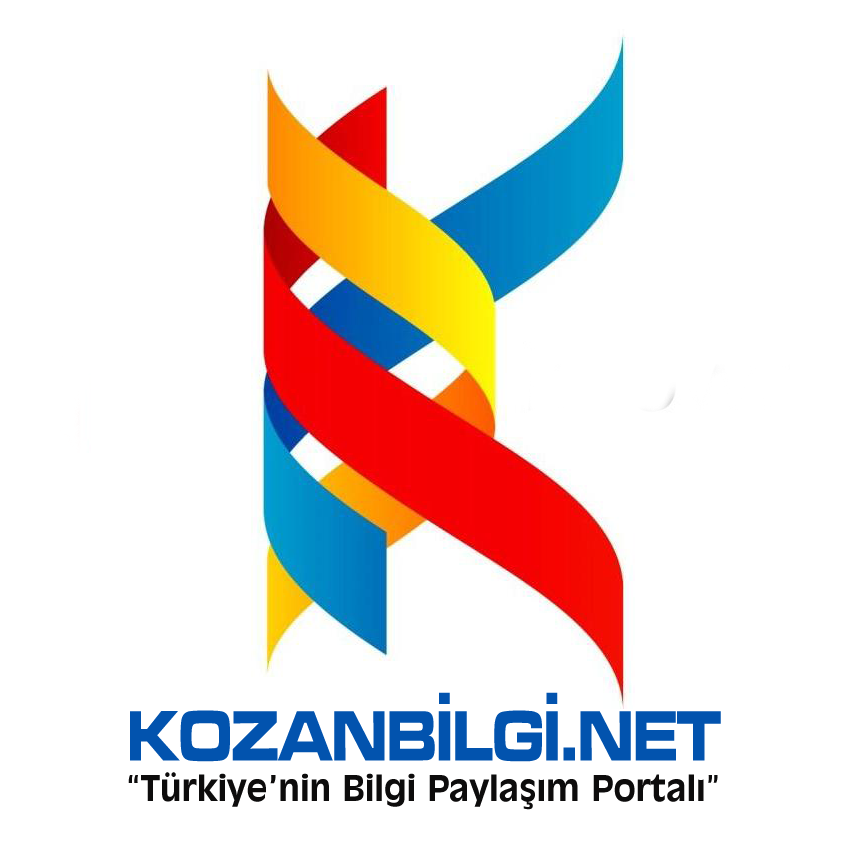 Mevlana’NIN HAYATI, ESERLERİ VE EDEBİYATA KATKISI
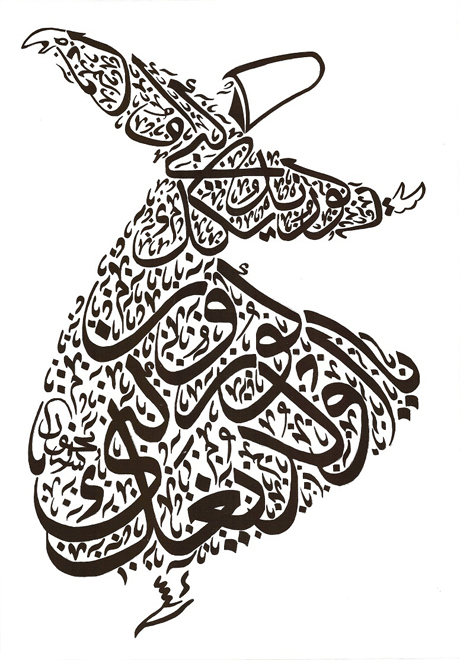 Bizzat Mevlânâ eserlerinde Senâî ve Attâr’ı anmakta ve onlardan beyitler ve görüşler aktarmaktadır. Mevlânâ’nın bütün eserlerindeki ana fikir ve bakış tarzı hemen hemen aynıdır denebilir.
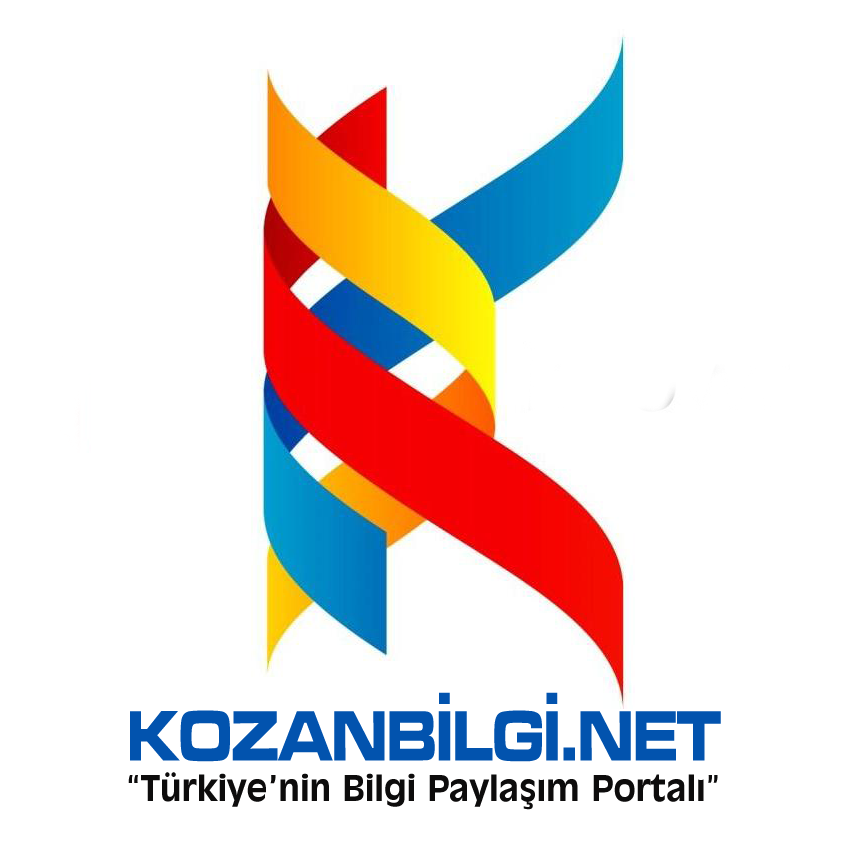 Mevlana’NIN HAYATI, ESERLERİ VE EDEBİYATA KATKISI
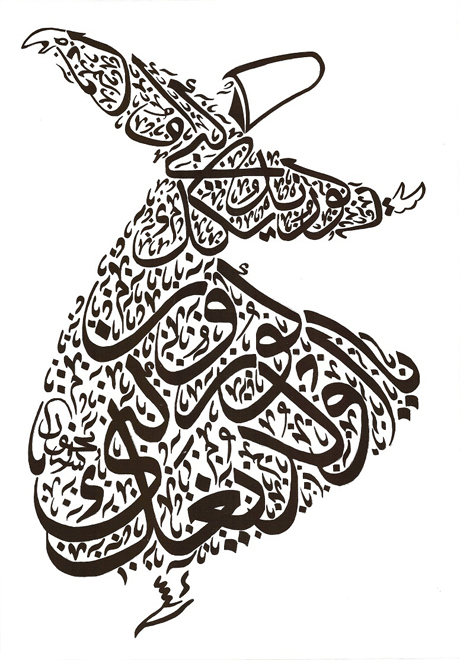 Gazellerinde eğitici-öğretici beyitler olduğu gibi, Mesnevî’sinde de heyecan ve coşku dolu beyitler az değildir. Ayrıca bütün eserlerinin arasında bilgi, söyleyiş ve üslup açısından var olan beraberlikler çok belirgindir. Söz başlarındaki edebî girişler dışında sözündeki açıklık ve içtenlik, konuşma diline olan yakınlık Farsça ve Arapça beyitlerinin, aynı zamanda beyitleri arasındaki Türkçe ve Rumca ifadelerinin ortak özelliğidir.
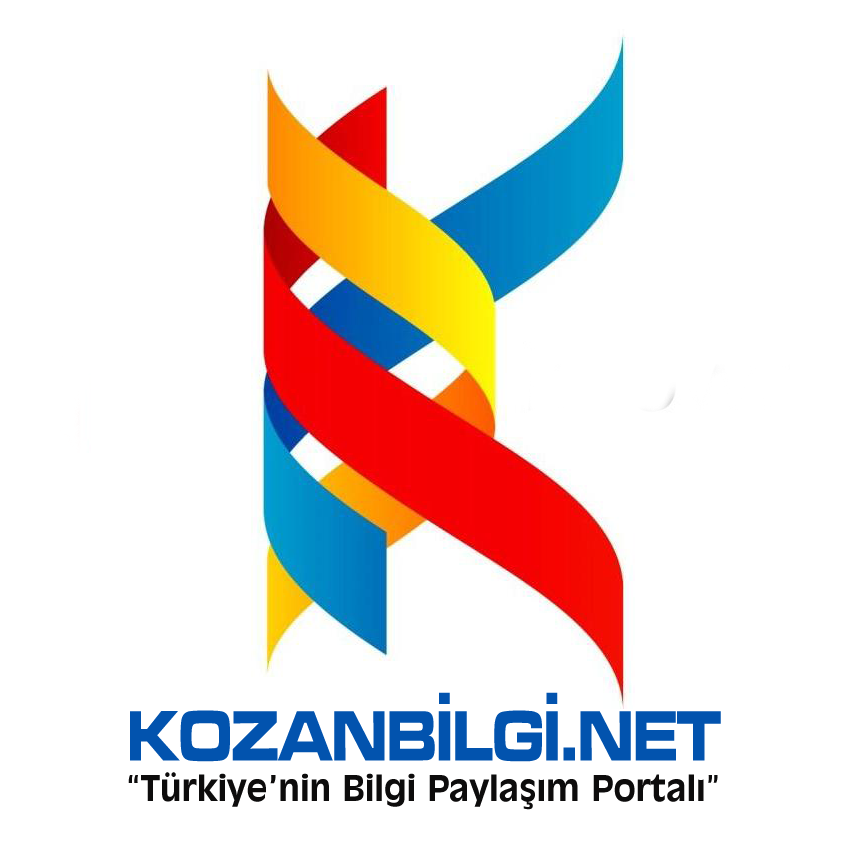 Mevlana’NIN HAYATI, ESERLERİ VE EDEBİYATA KATKISI
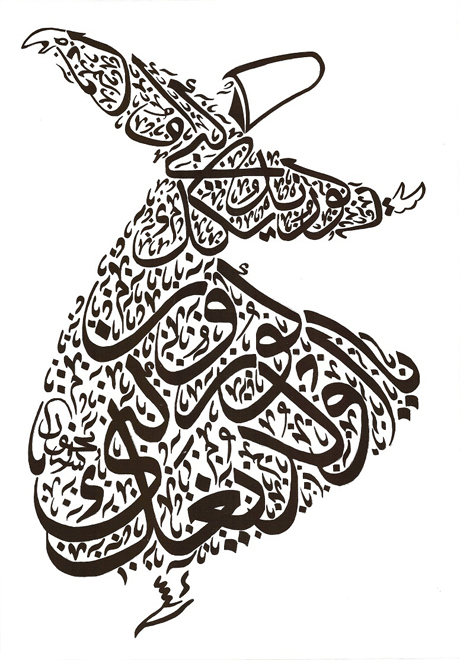 Onun şiiri, Horasan üslubu veya Türkistan tarzı diye bilinen Moğol öncesi Horasan ve Mâverâünnehir şairlerinin üslubunun özelliklerini taşımaktadır.
Mevlana, Hüsâmeddin Çelebi’yi Mesnevî’sinde anmış ve eserini ona ithaf ederek ismini Hüsamî-nâme koymuştur.
Şiirin, kafiyenin ve veznin kayıtlarından rahatsız olduğunu, kendisi dile getirmiştir. Hatta kendi ifadesiyle filozof da değildir, şair de.
Mevlânâ’nın en önemli iki eseri, her ikisi de manzum olarak yazılan Mesnevî (Mesnevi-i Ma’nevî) ile Divan-ı Kebir'dir.
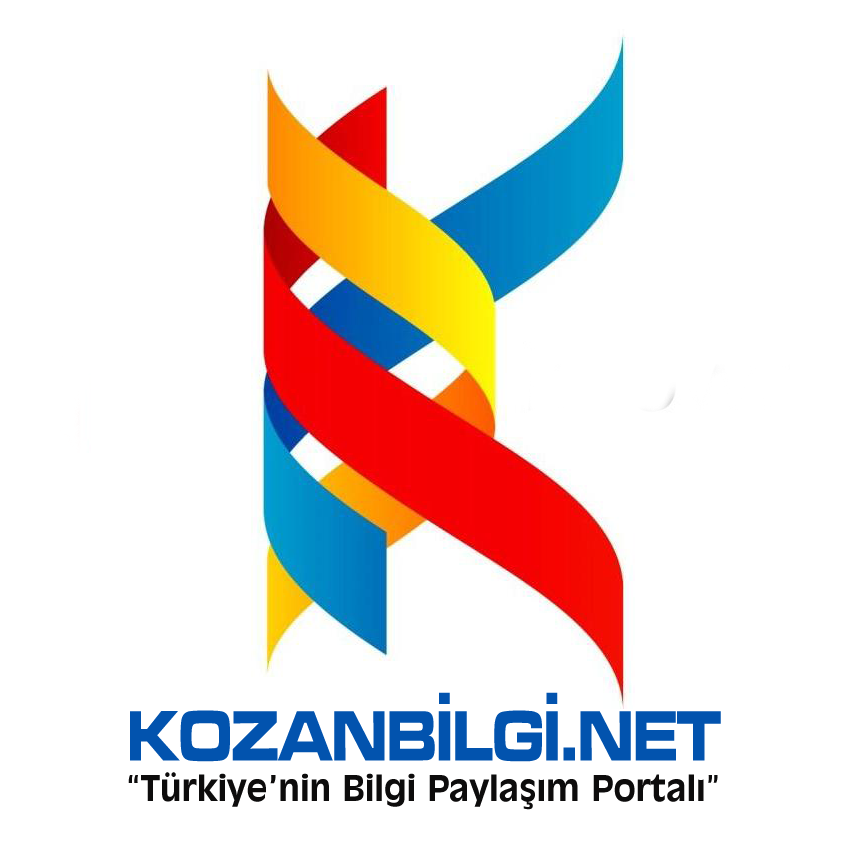 BENİDİNLEDİĞİNİZ İÇİNTEŞEKKÜR EDERİM
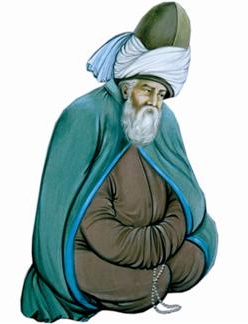 ADI SOYADI:…………….SINIF: ……….   No: ………  öğretmen: ……………
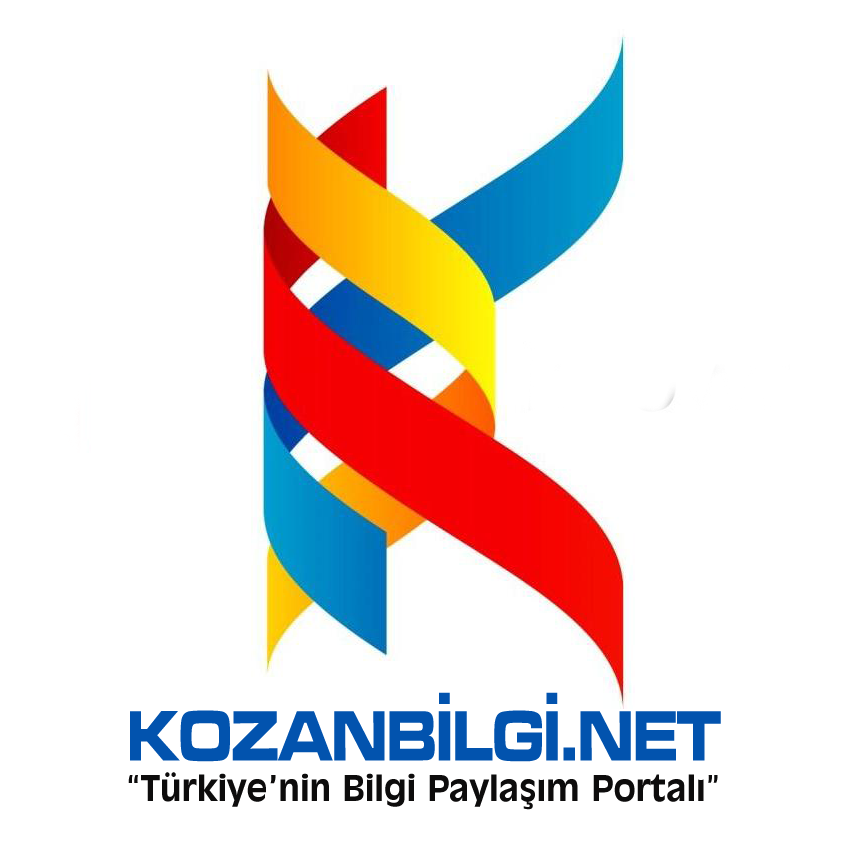 OKUL ADI………..